Proforma Presupuestaria 2024Plan Anual de Inversión
Noviembre 2023
ÍNDICE
Presupuesto de Inversión por Área
Presupuesto de Inversión por Sector
Presupuesto de Inversión por Sector y Dependencia
Alineación al PMDOT 2021-2033
Alineación al PGA 2023 – 2027
Grupos de Atención Prioritaria
Presupuesto de Inversión por Área
TOTAL
$   573.771.445
(*) Las variaciones en las áreas de Servicios Comunales, Sociales y Generales, responden a la reorganización de las entidades por la nueva estructura del GAD DQM y el incremento de USD 22.755.168,42 correspondiente a espacios presupuestarios de anticipos no devengados.

Servicios generales: Administración General, Agencia Metropolitana de Control, Comunicación, Coordinación de Alcaldía, Planificación, Tecnología. 
Servicios sociales: Cultura, Educación, Inclusión Social, Salud 
Servicios comunales: Ambiente, Coordinación Territorial y Participación Ciudadana, Movilidad, Seguridad y Gobernabilidad, Territorio Hábitat y Vivienda. 
Servicios económicos: Agencia de Coordinación Distrital de Comercio, Desarrollo Productivo
Índice
Presupuesto de Inversión por Sector
Índice
Presupuesto de Inversión por Sector
GASTOS 2024: USD $   573.771.445
Índice
Presupuesto de Inversión por Sector y Dependencia
Presupuesto de Inversión por Sector y Dependencia
(*) Entidades reubicadas en los nuevos sectores, conforme la nueva estructura del GAD DMQ.
Presupuesto de Inversión por Sector y Dependencia
(*) Entidades reubicadas en los nuevos sectores, conforme la nueva estructura del GAD DMQ.
Índice
Alineación al PMDOT 2021 - 2033
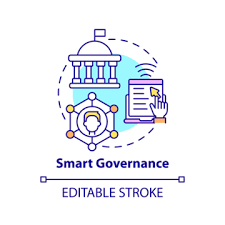 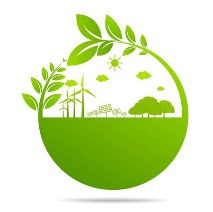 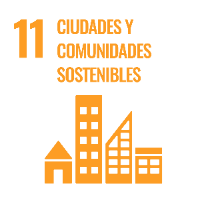 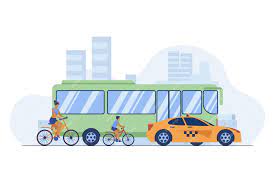 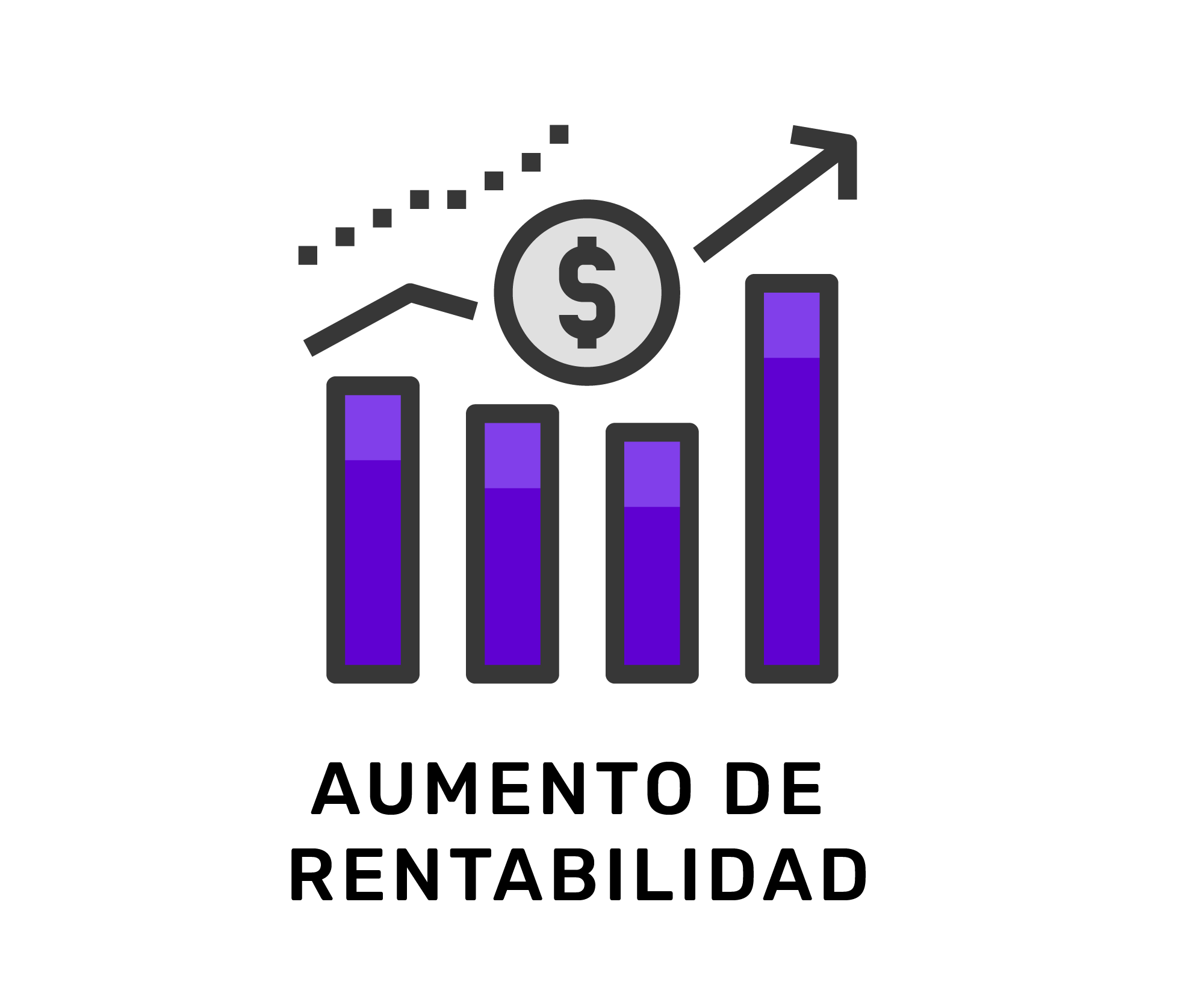 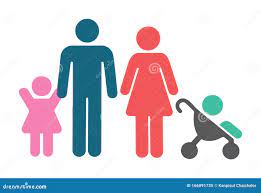 Presupuesto por Programas del PMDOT 2021 - 2033
Presupuesto por Programas del PMDOT 2021 - 2033
Índice
[Speaker Notes: Quitar la columna de encabezado verde.
R: se realizan los ajustes solicitados.]
Alineación al Plan de Gobierno 2023 - 2027
Arte, cultura y Patrimonio
Atención a grupos vulnerables
Fauna Urbana
Promoción de derechos
Protección de derechos
Salud al día
Subsistema Educativo Municipal
Vivienda Sostenible
Desarrollo Económico Local
Fortalecimiento de la competitividad
Productividad Sostenible
Turismo sostenible
Gestión de riesgos
Mejoramiento y mantenimiento de espacios públicos
Quito Sin miedo
Uso y gestión del suelo
$16.426.894
$44.450.008
$72.169.410
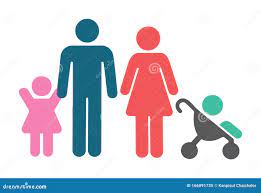 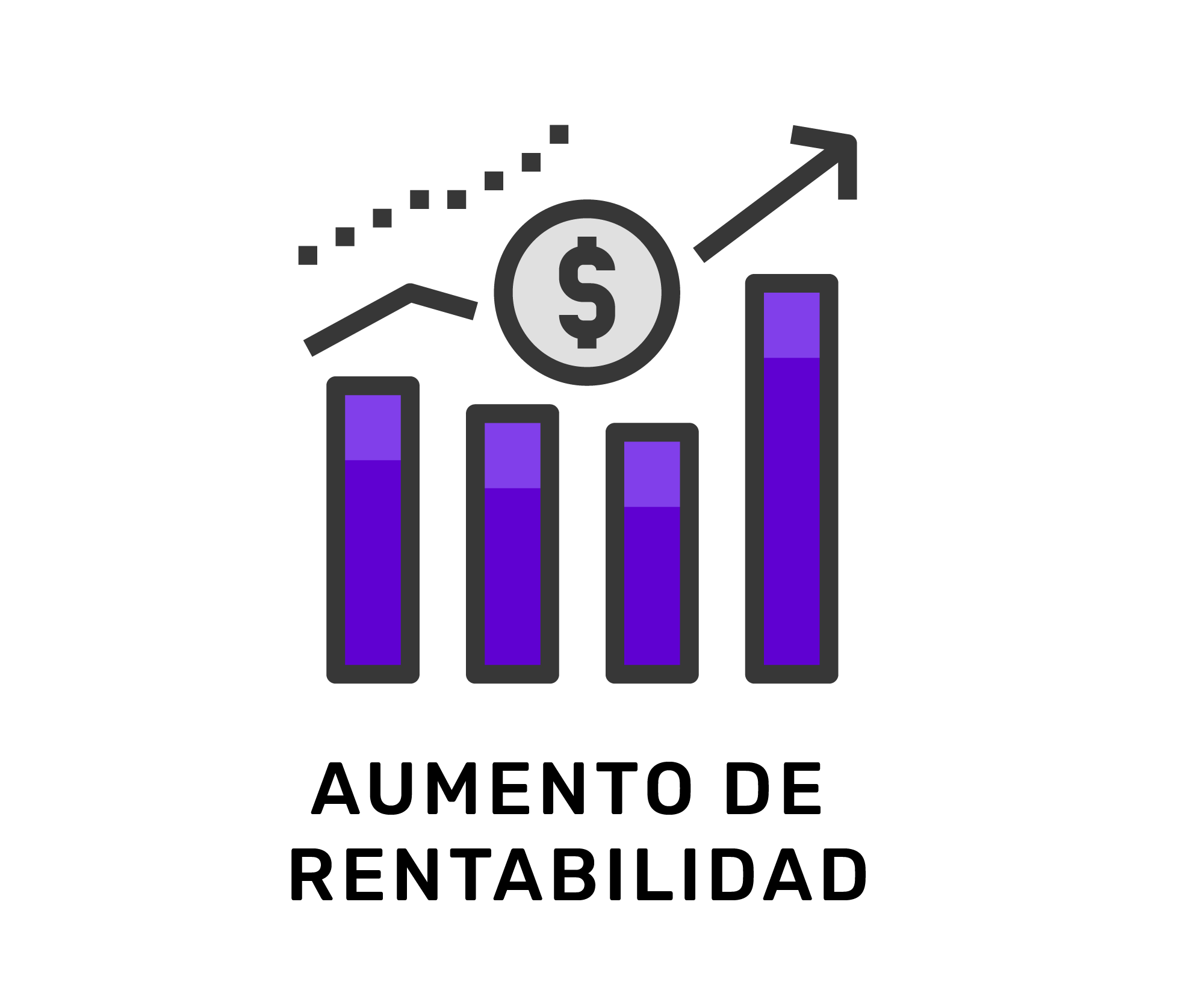 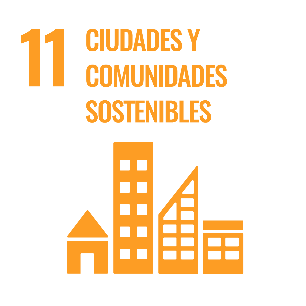 Corresponsabilidad ciudadana
Fortalecimiento de la gobernanza democrática
Gestión institucional eficiente
Calidad ambiental
Gestión integral de residuos
Gestión integral del patrimonio cultural
Patrimonio Natural
Prácticas saludables
Movilidad Segura
Movilidad Sostenible
Red Quito Conectado
Sistema de transporte público eficiente
$99.190.380
$300.465.623
$41.069.131
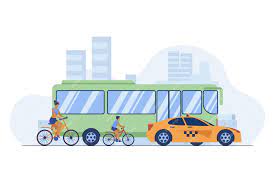 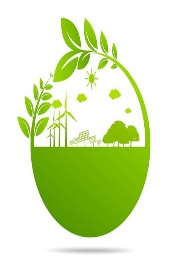 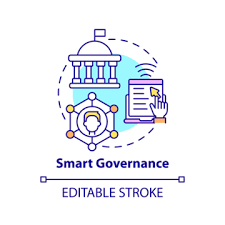 Índice
Grupos de Atención Prioritaria
Índice